Intro to Deep Neural Networks: Multi-layer Perceptrons
CS771: Introduction to Machine Learning
Piyush Rai
2
Limitation of Linear Models
Linear regression, logistic regression, SVM, etc
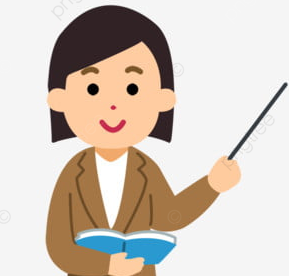 Although can kernelize to make them nonlinear
3
Neural Networks: Multi-layer Perceptron (MLP)
An MLP is a network containing several Perceptron units across many layers
An MLP consists of an input layer, an output layer, and one or more hidden layers
Output Layer
(with a scalar-valued output)
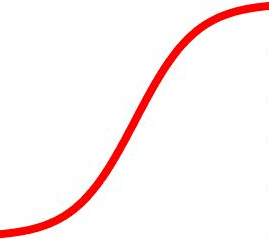 Hidden layer units/nodes (a.k.a. “neurons”) act as new features
Learnable weights
One hidden Layer
(with K=2 hidden units)
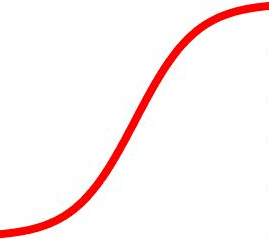 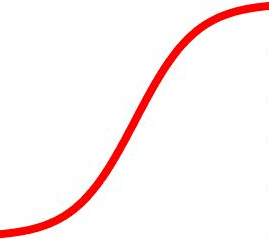 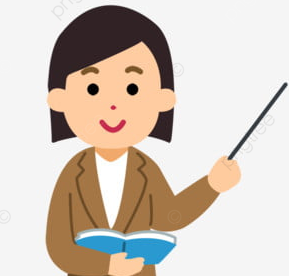 Input Layer
(with D=3 visible units)
MLP is also called feedforward fully-connected network
4
Illustration: Neural Net with Single Hidden Layer
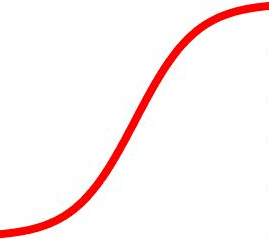 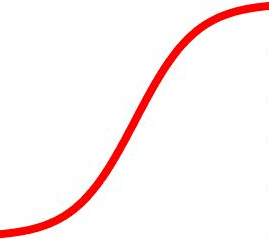 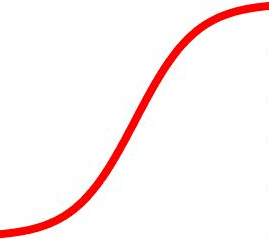 Called a hidden unit
Score of the input
Score converted to the actual prediction
Will denote a linear combination of inputs followed by a nonlinear operation on the result
5
Neural Nets: A Compact Illustration
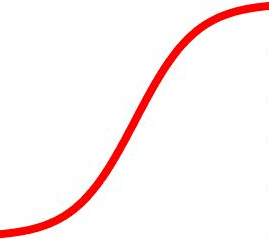 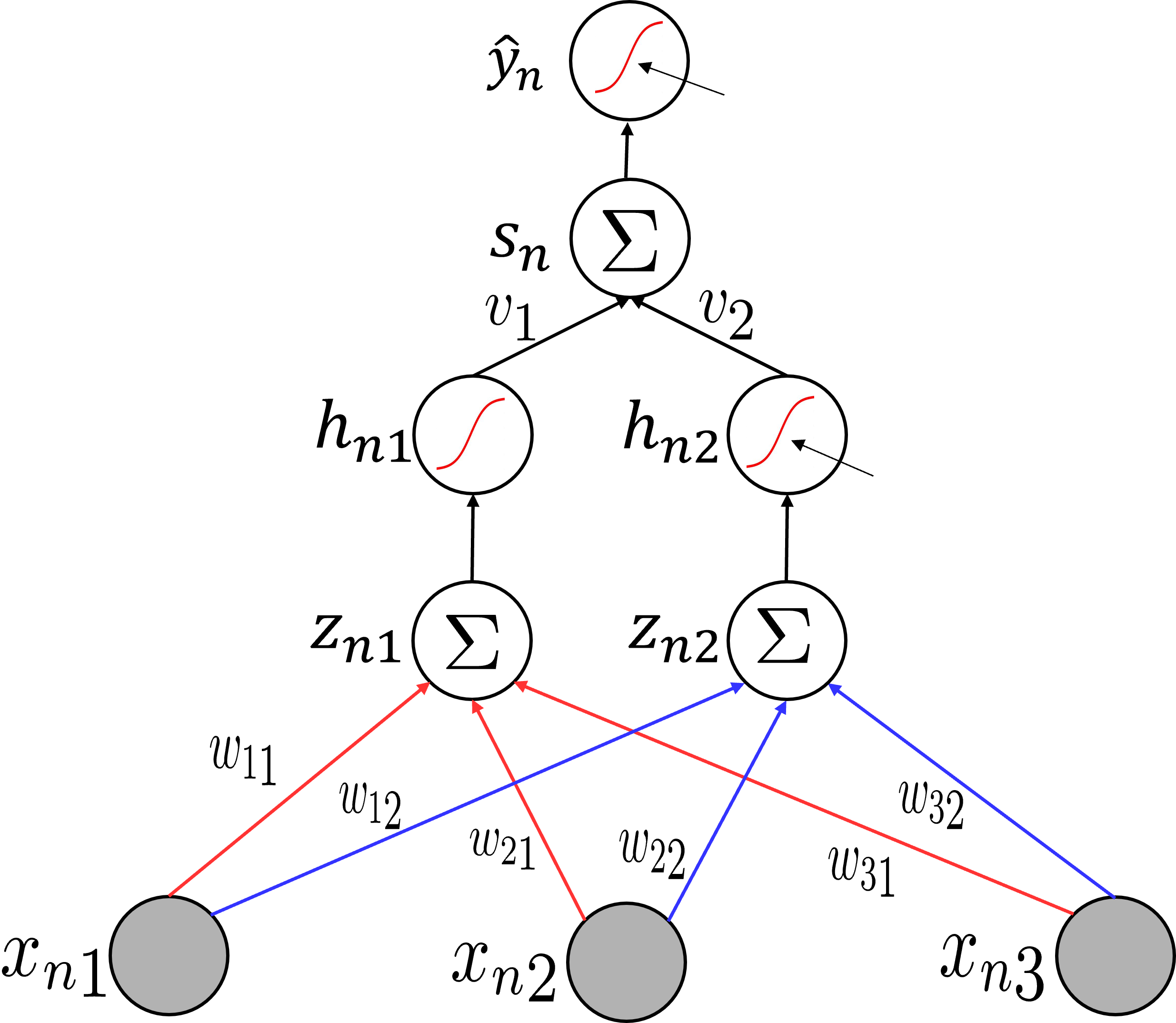 Will directly show the final output
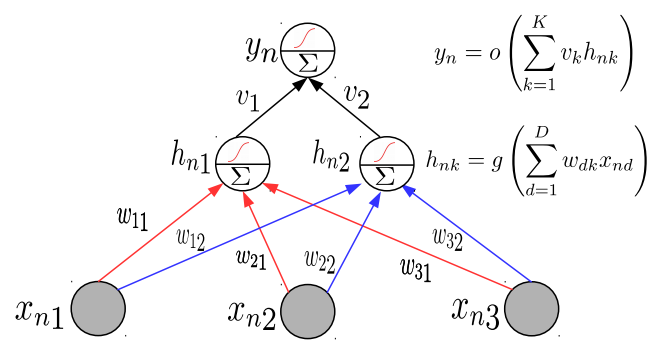 Single
Hidden
Layer
More succinctly..
6
Activation Functions: Some Common Choices
tanh
sigmoid
Preferred more than sigmoid. Helps keep the mean of the next layer’s inputs close to zero (with sigmoid, it is close to 0.5)
For sigmoid as well as tanh, gradients saturate (become close to zero as the function tends to its extreme values)
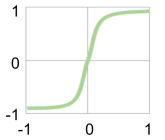 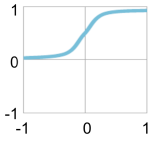 h
h
a
a
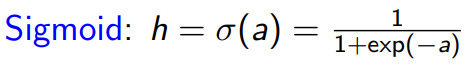 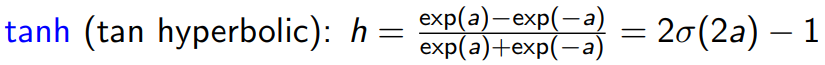 Leaky ReLU
Imp: Without nonlinear activation, a deep neural network is equivalent to a linear model no matter how many layers we use
ReLU and Leaky ReLU are among the most popular ones (also efficient to compute)
ReLU
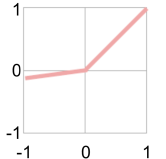 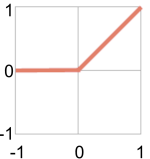 Still linear
h
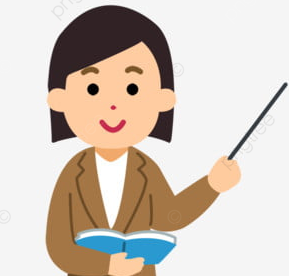 a
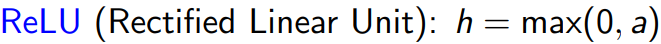 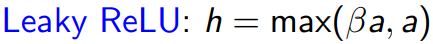 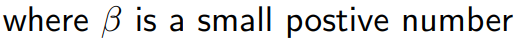 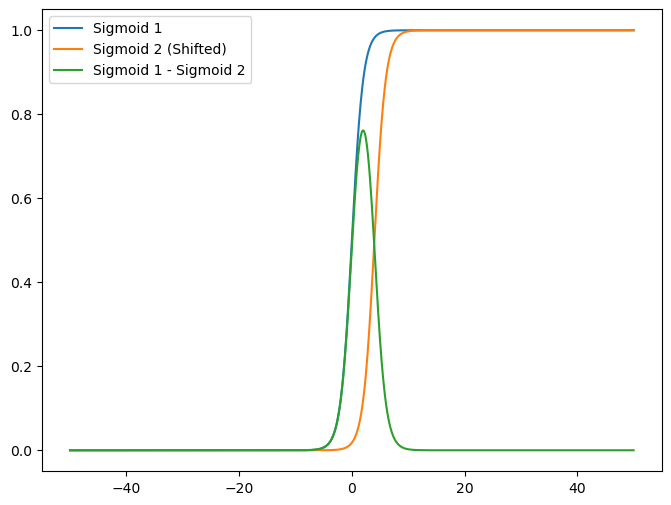 7
MLP Can Learn Any Nonlinear Function
An MLP can be seen as a composition of multiple linear models combined nonlinearly
High-score in the middle and low-score on either of the two sides of it. Exactly what we want for the given classification problem
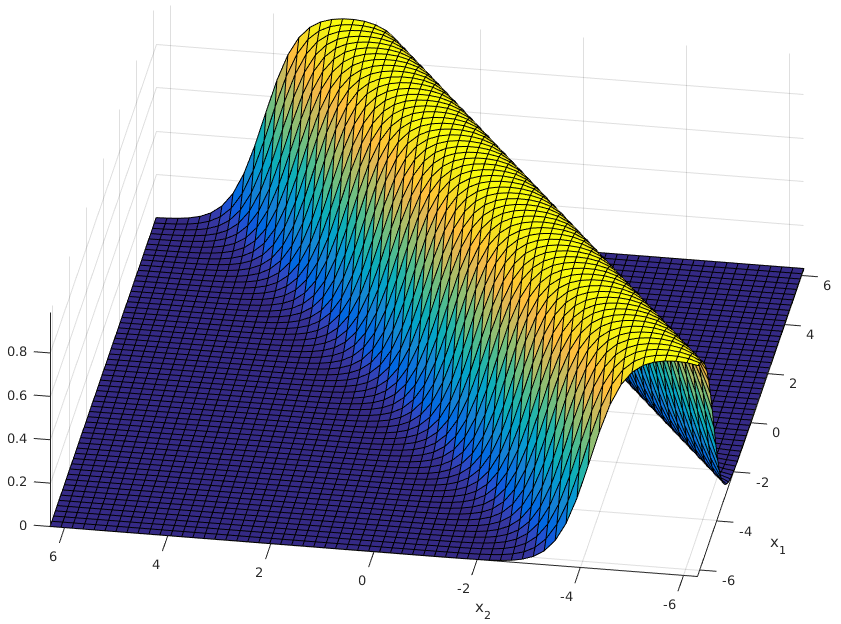 score
Score monotonically increases. One-sided increase (not ideal for learning nonlinear decision boundaries). Just a linear model
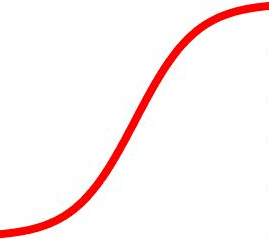 score
score
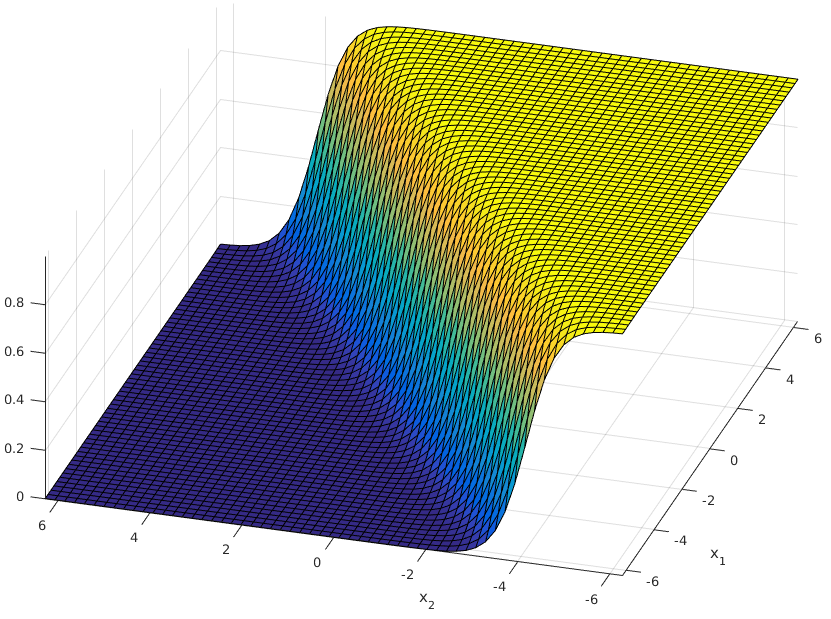 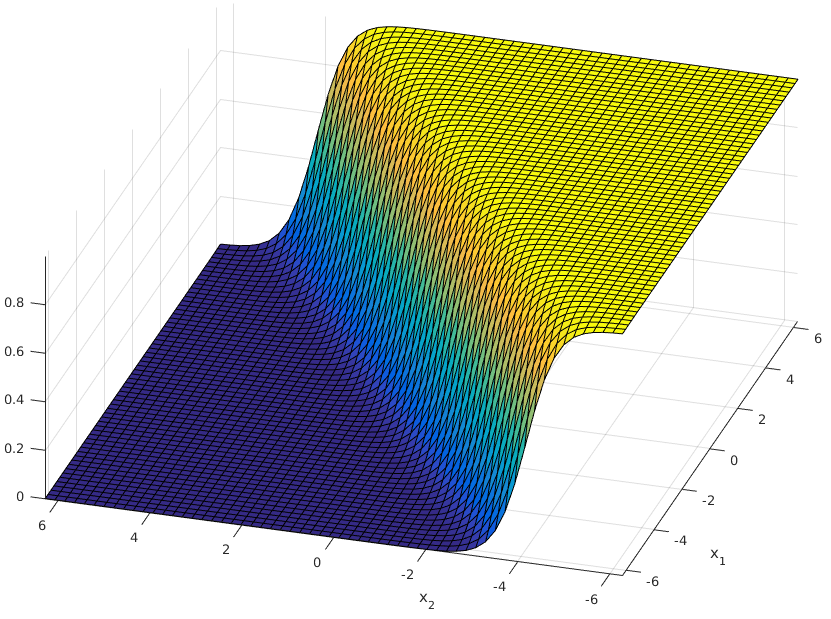 score
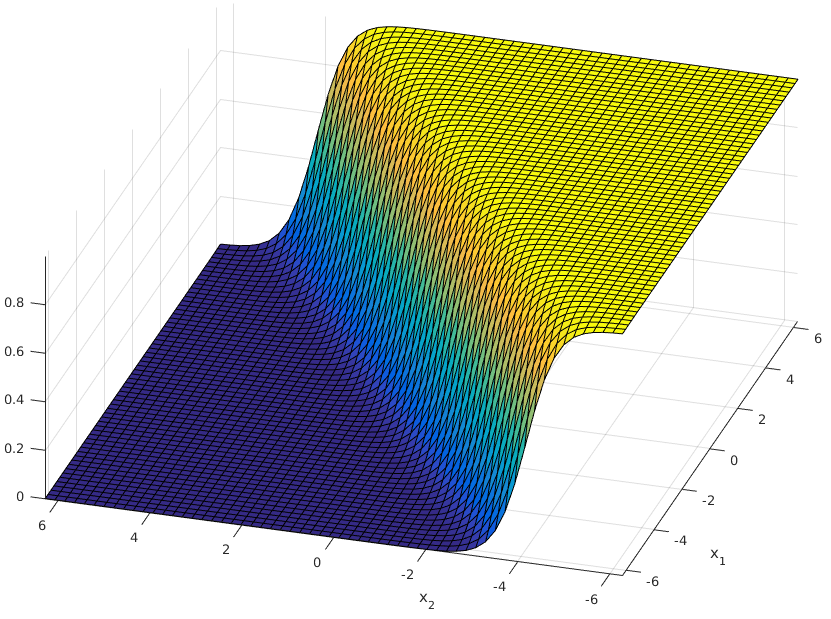 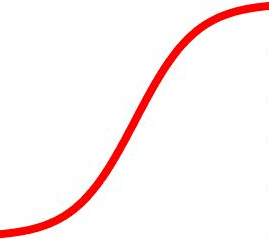 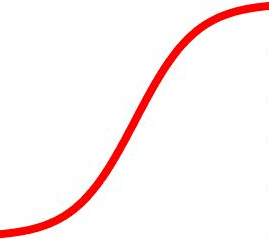 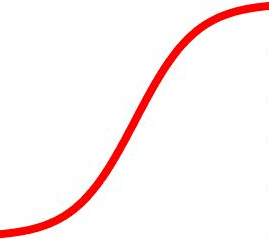 A nonlinear classification problem
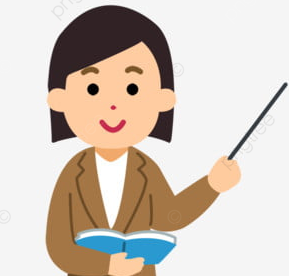 Standard Single “Perceptron” Classifier (no hidden units)
A single hidden layer MLP with sufficiently large number of hidden units can approximate any function (Hornik, 1991)
A Multi-layer Perceptron Classifier
         (one hidden layer with 2 units)
 Capable of learning nonlinear boundaries
8
Superposition of two linear models = Nonlinear model
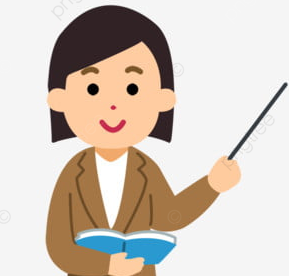 Two sigmoids (blue and orange) can be combined via a shift and a subtraction operation to result in a nonlinear separation boundary
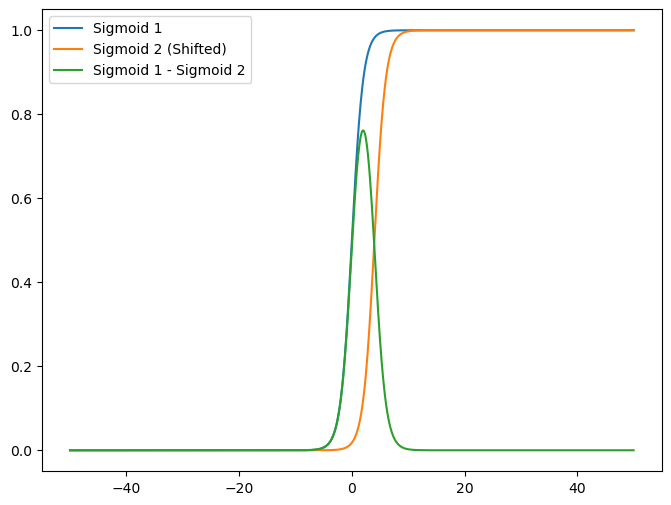 Likewise, more than two sigmoids can be combined to learn even more sophisticated separation boundaries
Nonlinear separation boundary
9
Examples of some basic NN/MLP architectures
10
Single Hidden Layer and Single Output
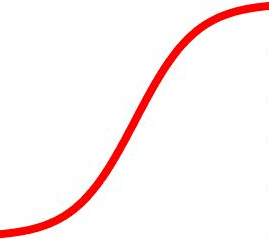 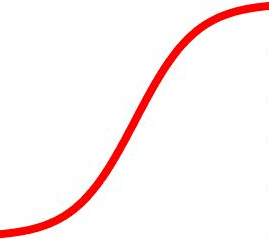 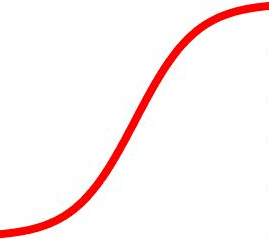 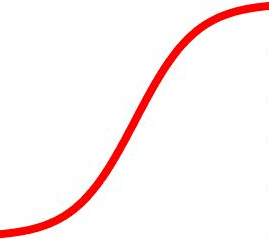 11
Single Hidden Layer and Multiple Outputs
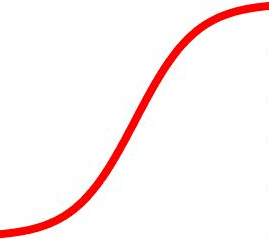 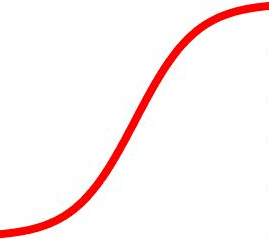 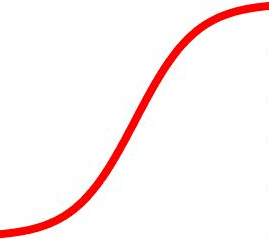 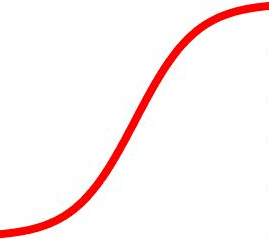 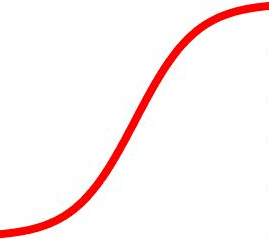 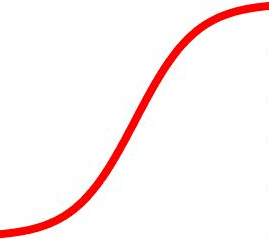 12
Multiple Hidden Layers (One/Multiple Outputs)
Most general case: Multiple hidden layers with (with same or different number of hidden nodes in each) and a scalar or vector-valued output
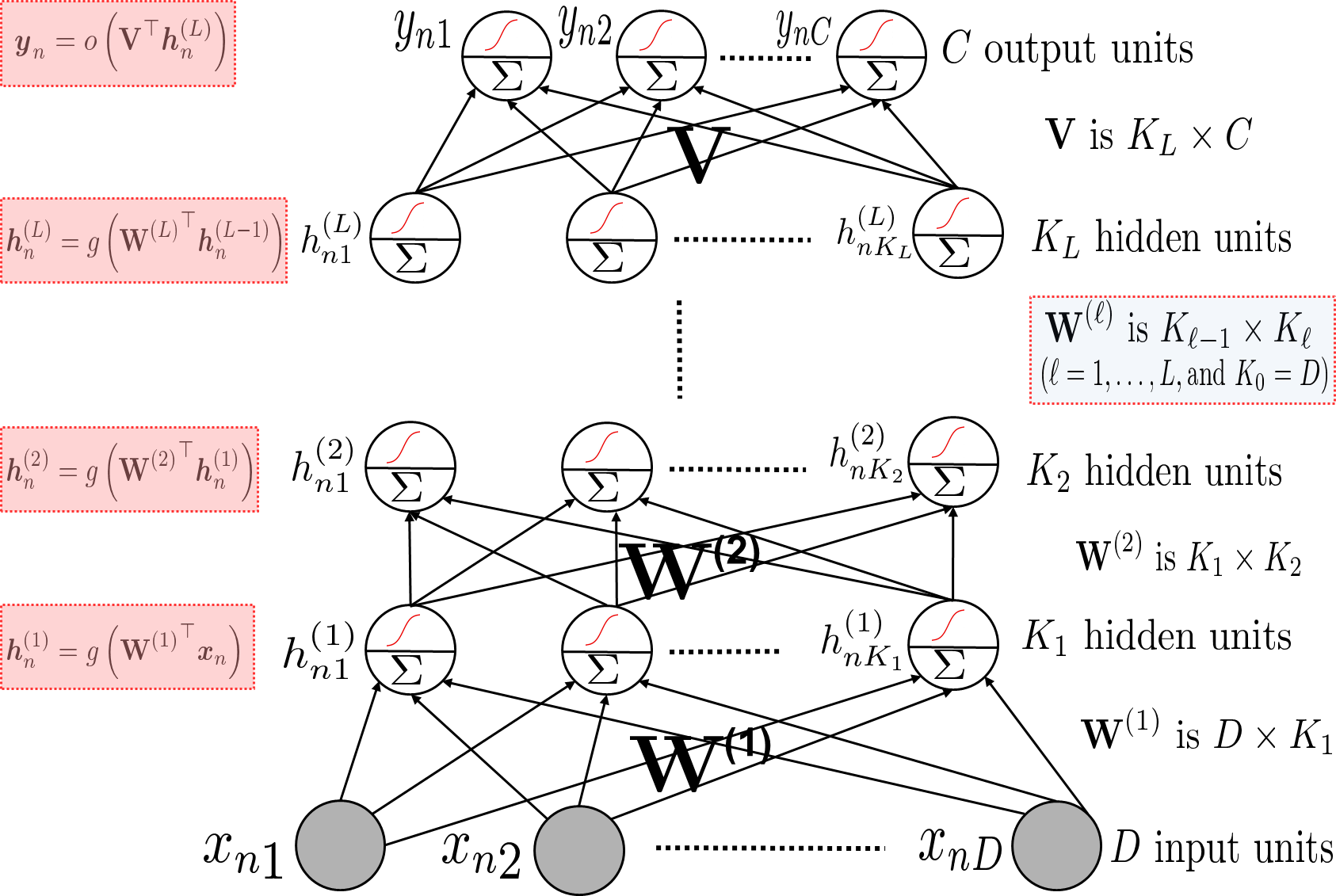 13
The Bias Term
14
Neural Nets are Feature Learners
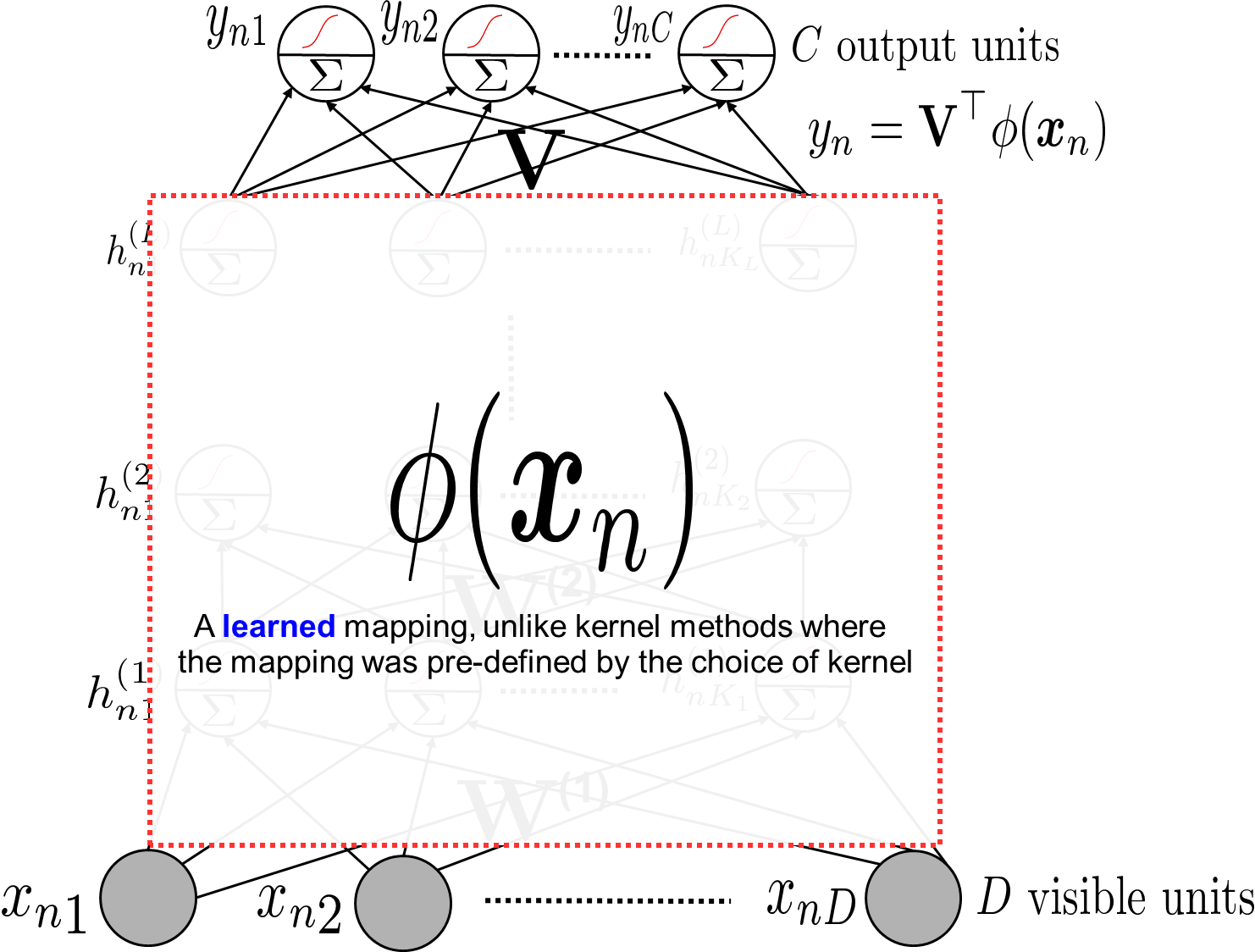 Also note that neural nets are faster than kernel methods at test time since kernel methods need to store the training examples at test time whereas neural nets do not
15
Kernel Methods vs Neural Nets
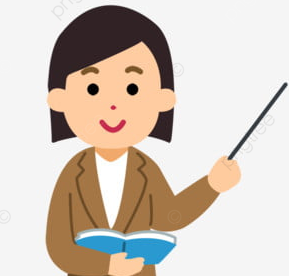 OR
16
Features Learned by a Neural Network
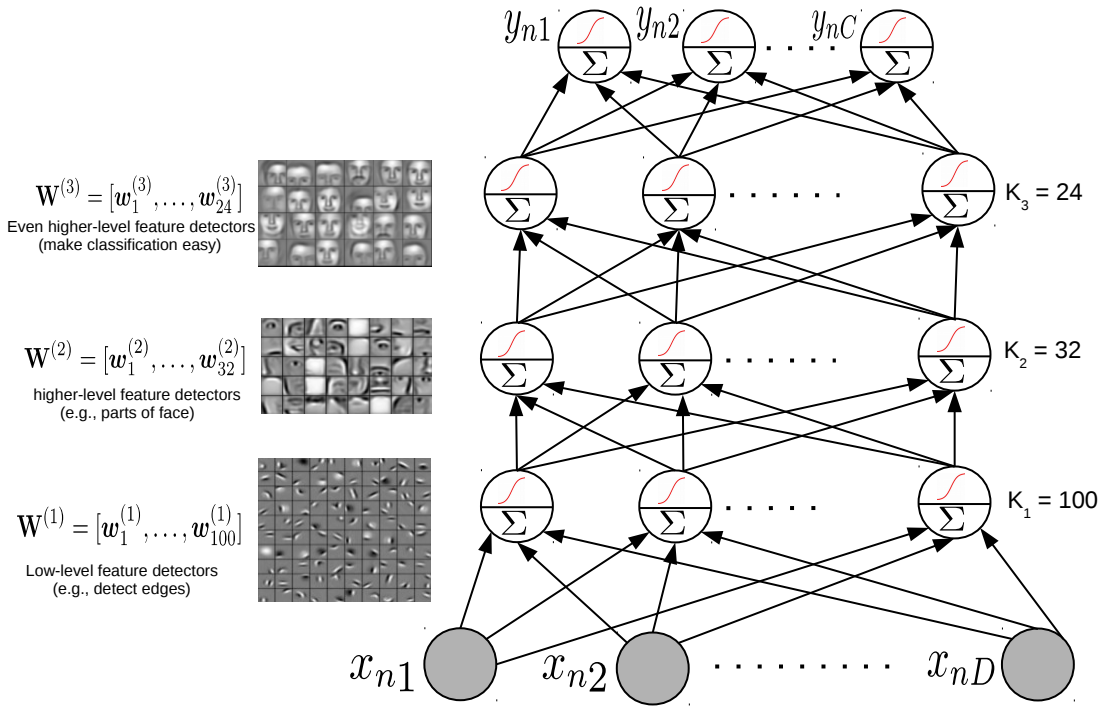 All the incoming weights (a vector) to a hidden node can be seen as representing a pattern/feature-detector of previous layer’s inputs
All the incoming weights (a vector) to a hidden node can be seen as representing  a pattern/feature-detector of previous layer’s inputs
17
Why Neural Networks Work Better: Another View
Linear models tend to only learn the “average” pattern
E.g., Weight vector of a linear classification model represent average pattern of a class
Deep models can learn multiple patterns (each hidden node can learn one pattern)
Thus deep models can learn to capture more subtle variations that a simpler linear model
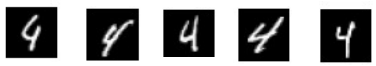 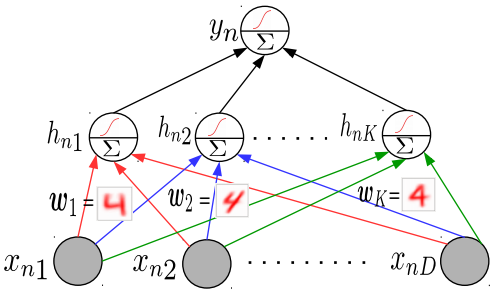 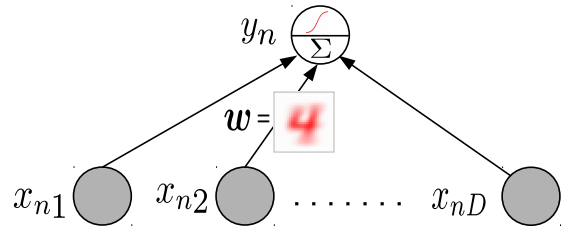 18
Neural Nets: Some Aspects
Much of the magic lies in the hidden layers

Hidden layers learn and detect good features

Need to consider a few aspects
Number of hidden layers, number of units in each hidden layer
Why bother about many hidden layers and not use a single very wide hidden layer (recall Hornik’s universal function approximator theorem)?
Complex networks (several, very wide hidden layers) or simpler networks (few, moderately wide hidden layers)?
Aren’t deep neural network prone to overfitting (since they contain a huge number of parameters)?
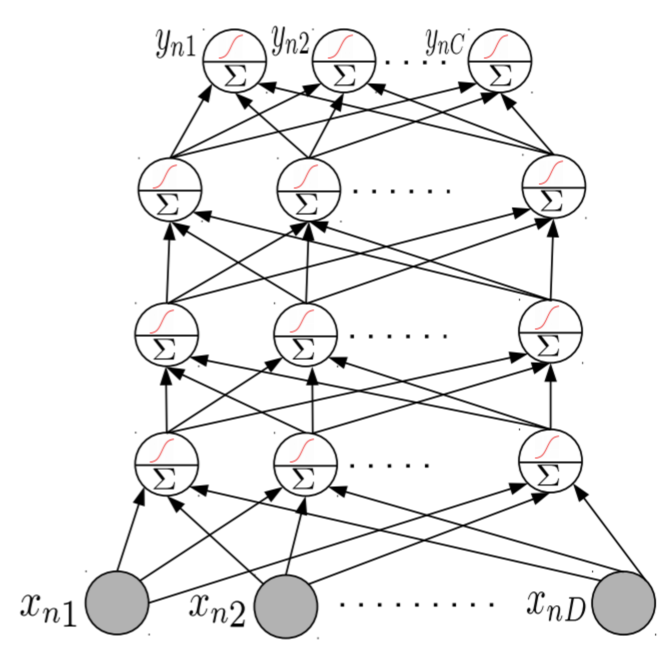 Choosing the right NN architecture is important and a research area in itself. Neural Architecture Search (NAS) is an automated technique to do this
19
Representational Power of Neural Nets
K = 20
K = 6
K = 3
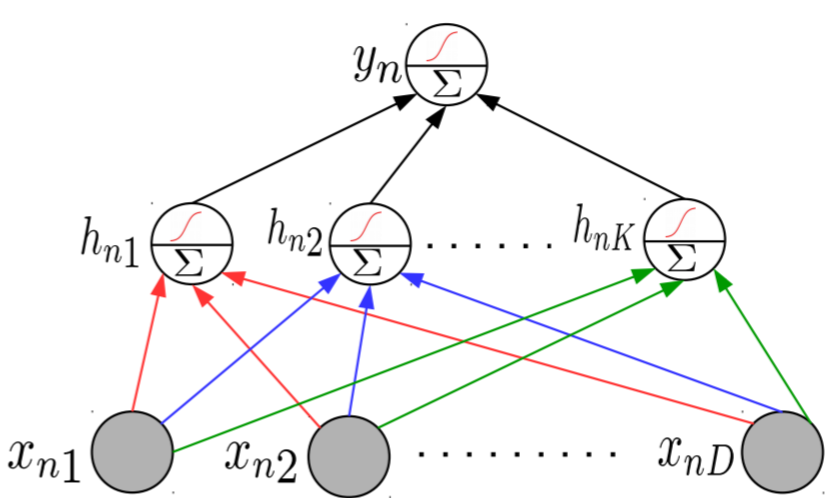 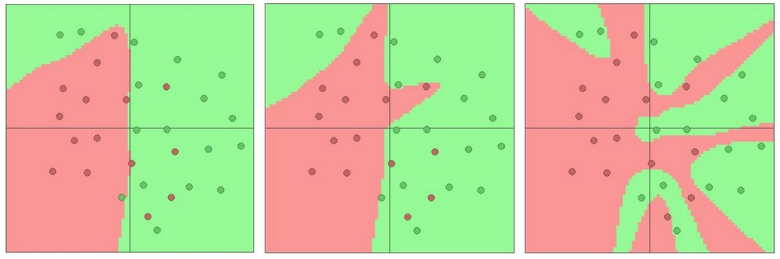 20
Wide or Deep?
While very wide single hidden layer can approx. any function, often we prefer many, less wide, hidden layers








Higher layers help learn more directly useful/interpretable features (also useful for compressing data using a small number of features)
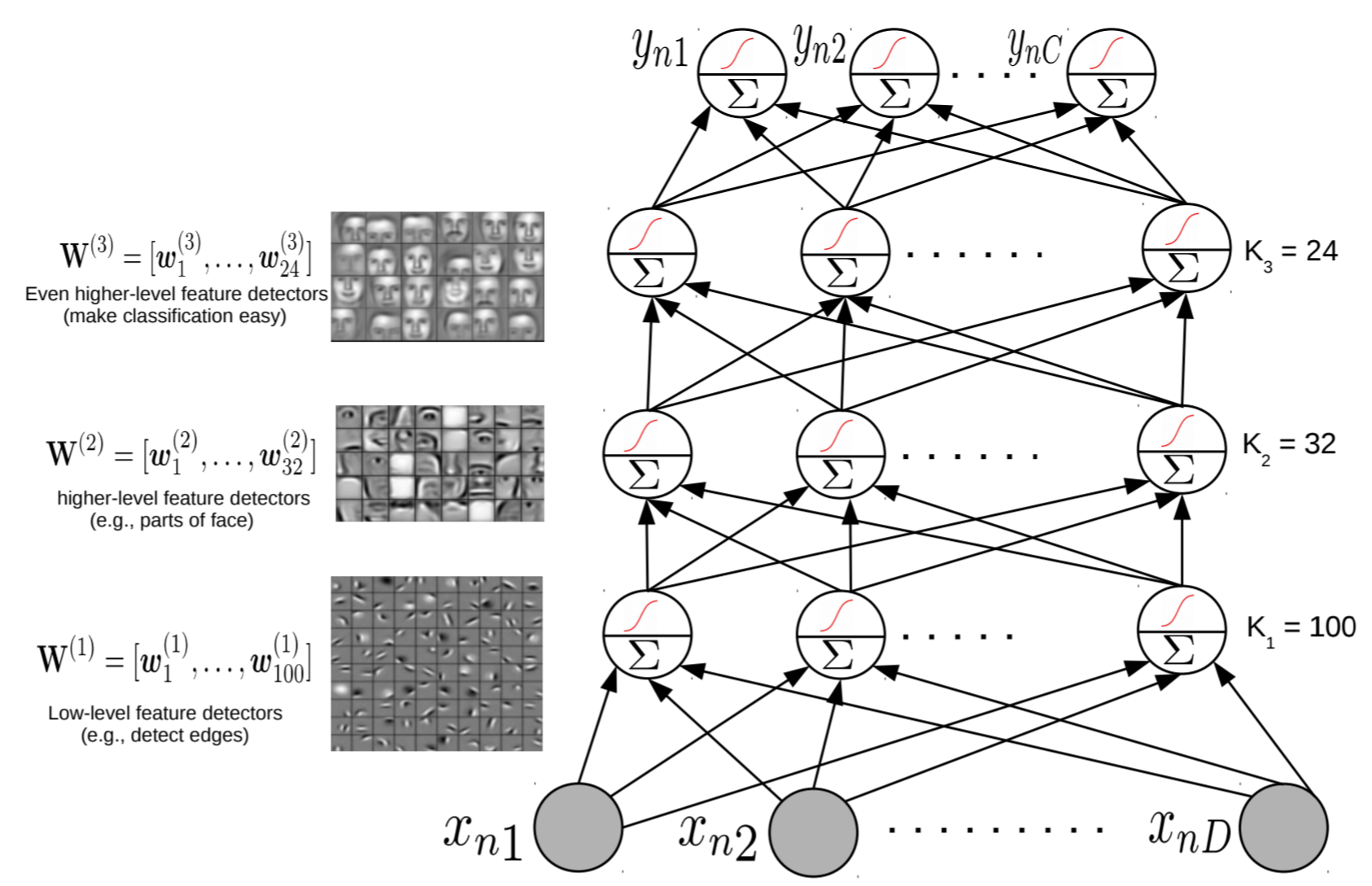